CS 4530 Software Engineering
Lesson 8.2: Deployment Infrastructure
Jonathan Bell, Adeel Bhutta, Ferdinand Vesely, Mitch Wand

Khoury College of Computer Sciences© 2022, released under CC BY-SA
Learning Objectives for this Lesson
By the end of this lesson, you should be able to…
Describe the difference between key deployment container abstractions and their role in modern software
Compare the performance and cost of different deployment infrastructures, including platform-as-a-service
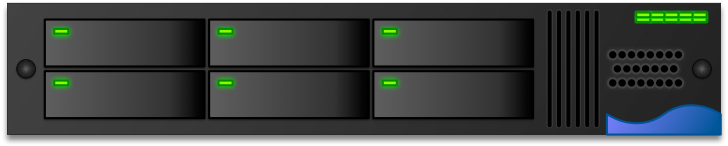 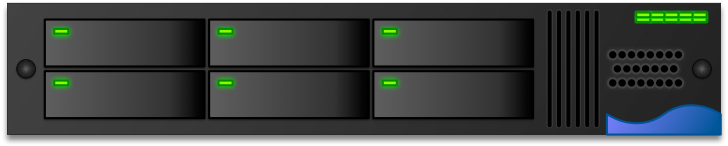 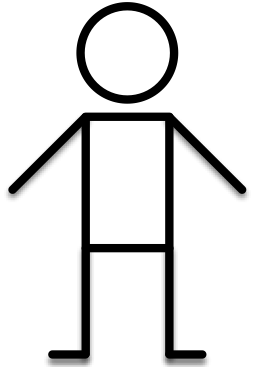 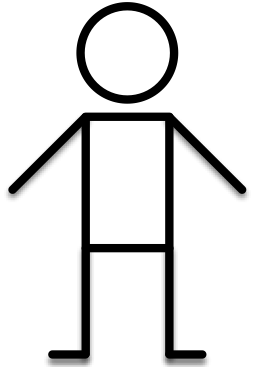 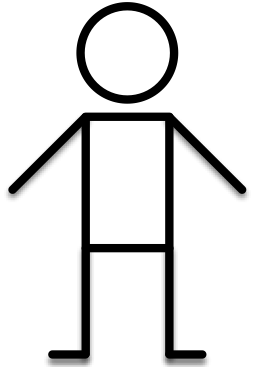 Class Server, in CS DepartmentData Center
Class Server, in CS DepartmentData Center
Deploying a Web App
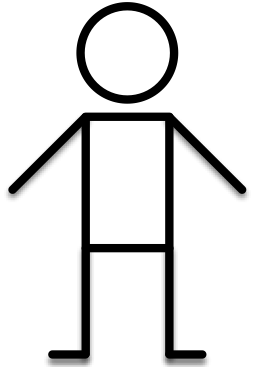 Circa 2008: Manual deployments to private or shared machines
A simple approach that works, but does not scale in:
Number of machines
Number of programs
Size of programs
Frequency of deployments
Write some code
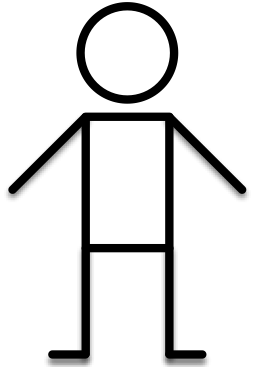 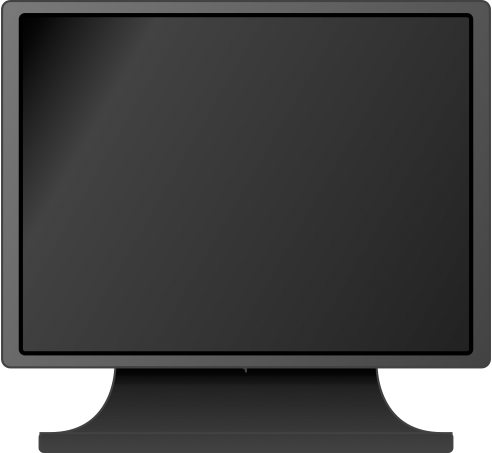 Copy over (s)FTP
Restart server with my changes, make sure it doesn’t crash
[Speaker Notes: Back in the old days, say the early 2000’s, and if you wanted to take a final project and put it online for friends to see, the way that you would do it looked something like this: On your computer, you would write some code… Then, copy… Then restart server, make sure doesn’t crash, try to restore from backup if it crashes.

This works, but does not scale. What if I need to deploy to multiple machines? How do I copy the right files and monitor each machine? Eventually one of those machines might crash, and then it needs to be restarted, how do I handle that? Setting up a new machine was not trivial, need to install special packages/dependencies

Number of programs too: especially if others are writing them. How do I assign work to machines in a reasonable way? Does the TA assign students to servers? What if one team uses lots of resources? What if the load is not balanced?

Size of programs: Single app might need to scale beyond resources of a single machine (and beyond what its co-tenants are providing)

Frequency of deployments: we’re working towards continuous deployments]
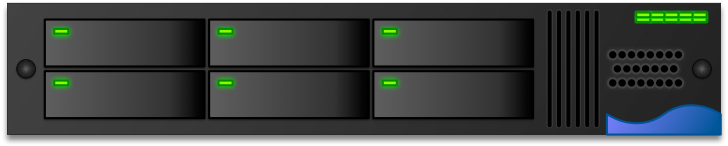 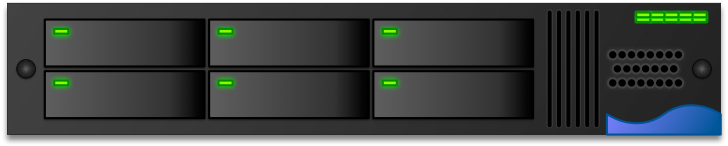 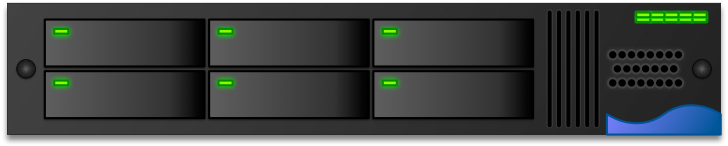 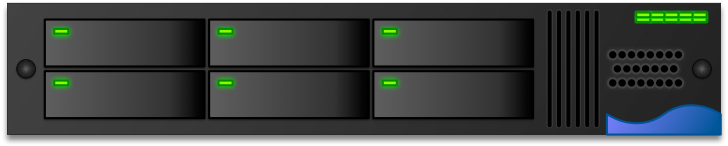 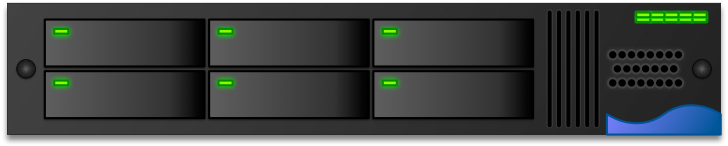 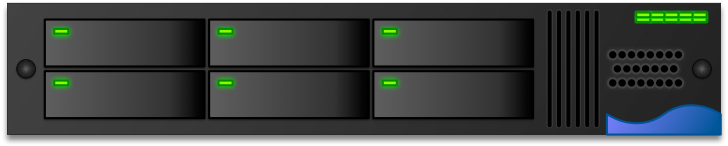 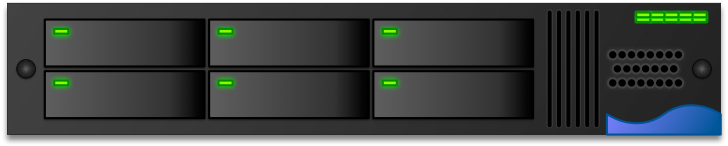 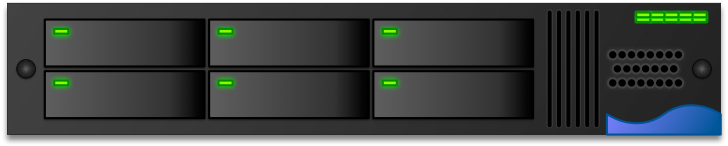 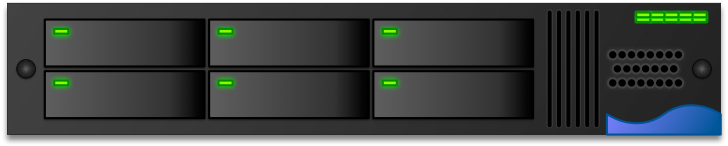 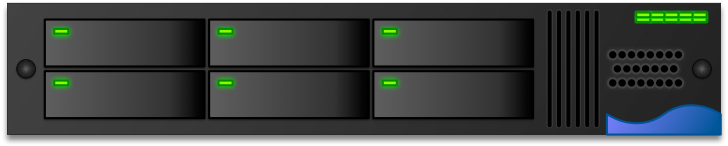 Class Server, in CS DepartmentData Center
Class Server, in CS DepartmentData Center
Class Server, in CS DepartmentData Center
Class Server, in CS DepartmentData Center
Class Server, in CS DepartmentData Center
Class Server, in CS DepartmentData Center
Class Server, in CS DepartmentData Center
Class Server, in CS DepartmentData Center
Class Server, in CS DepartmentData Center
Class Server, in CS DepartmentData Center
Deploying a Web App
Making it better: automation
Write some code
Automatically sFTP code to all 50+ machines
Monitor for anomalies
Write a scheduler for machine assignment…
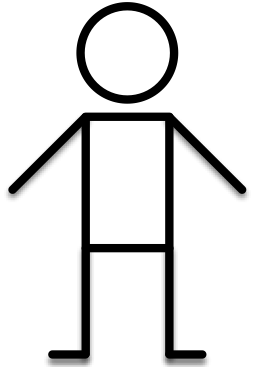 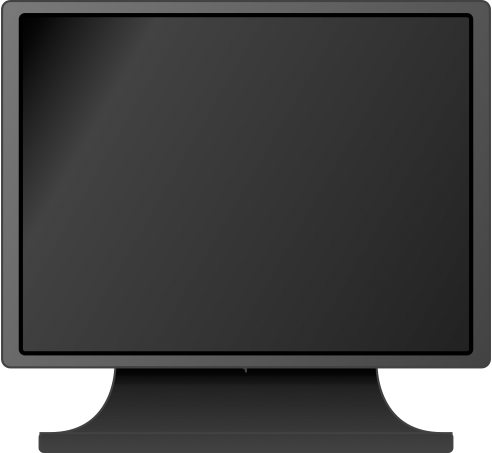 New program
New program
New program
New program
New program
New program
New program
New program
New program
New program
[Speaker Notes: Lowest hanging fruit: write a script to automatically deploy our app to all of the 50+ machines (click, show code going out). Write a dashboard to monitor for anomalies.  
Next level of automation: Write a scheduler that will handle machine assignment
Next level of automation: Write a monitor that will detect dead machines and re-schedule tasks. (click, show green dots going out, something crashing)

This is what we call “yak shaving”. All that we wanted to do was to share our web app, and yet here we are writing a distributed system for deploying our app and monitoring it.]
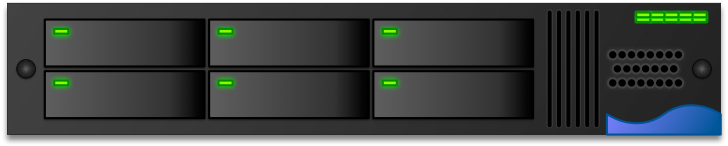 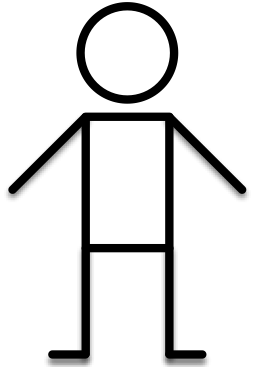 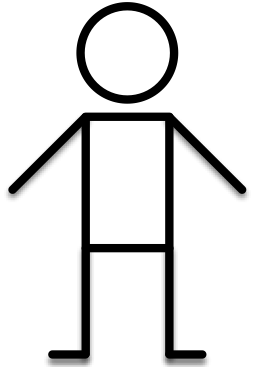 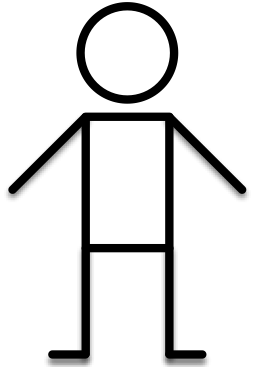 Class Server, in CS DepartmentData Center
Deploying a Web App
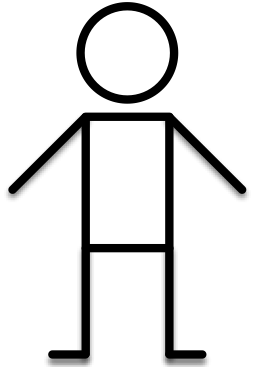 Making it better: Multitenancy
What if the mapping of programs/users to machines is not 1:1?
Example: 5 applications, each get 200MB of RAM, server has 1GB
Problem: What happens if someone’s program goes awry?
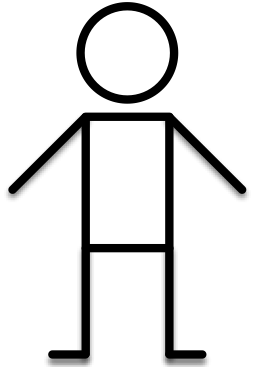 Deploy my app
Deploy our apps
[Speaker Notes: Most programs have elastic resource needs over their lifetime
Very inefficient to have a 1:1 computer:program mapping
Deploying a new machine can take months: requisition hardware, order, ship, rack, configure
As you scale up, having lots of machines at 20% utilization is a huge waste of resources

Other programs might start using up tons of RAM, or could collide on dependencies (node 14 vs node 15 vs node 6), or could collide on system-wide resources (expect the ability to clear all /tmp files). Security between apps is probably difficult to enforce.]
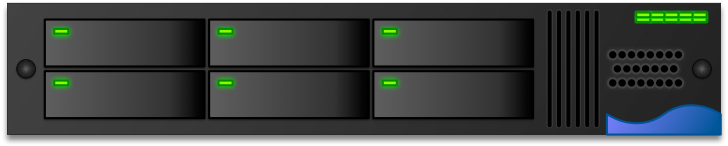 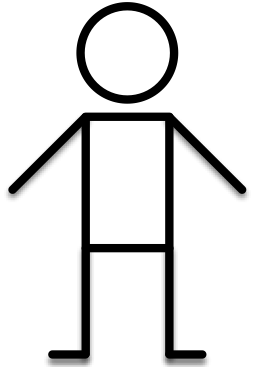 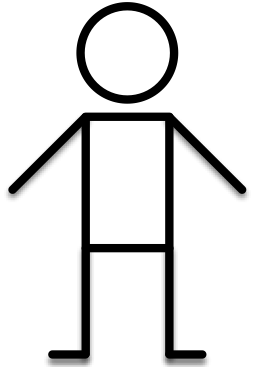 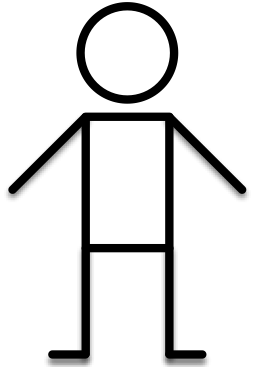 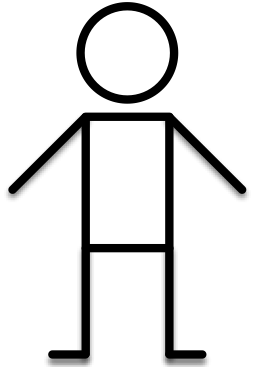 Class Server, in CS DepartmentData Center
Multi-Tenancy
Virtualization to the rescue
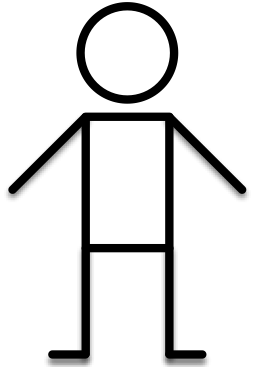 Solution: Each app gets its own Virtual Machine (VM)
OS provides resource limits and quality guarantees per-VM
Each VM runs its own OS - not an efficient use of resources (5x200MB RAM for each app PLUS 5x500MB RAM to run 5 OS’s)
Lightweight containers (e.g. Docker) provide isolation,but run in same OS, less resourceutilization
Deploy my app
VM5
VM6
VM3
VM4
VM1
VM2
Deploy our apps
Multi-Tenancy
Functions-as-a-Service: What if we just have a few functions that get called irregularly?
I just need a fewfunctions that grantTwilio tokens!Why do I need topay for a container?
Bill per millisecond
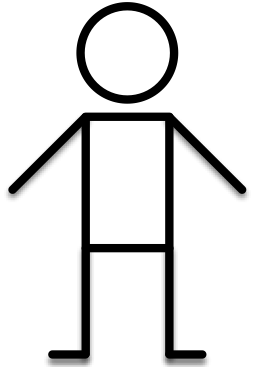 Serverless Provider
AWS LambdaGoogle Cloud FunctionsAzure FunctionsCloudflare WorkersApache OpenWhisk
[Speaker Notes: Great for low-latency: no need to spin up a custom VM for your function. Don’t store any data - totally stateless]
My Social Network App
Cache Check
Build friends list
Send response
Build Suggestions
Build Newsfeed
Automating Deployment of Complex Infrastructure
Automation + Multi-tenancy: Kubernetes
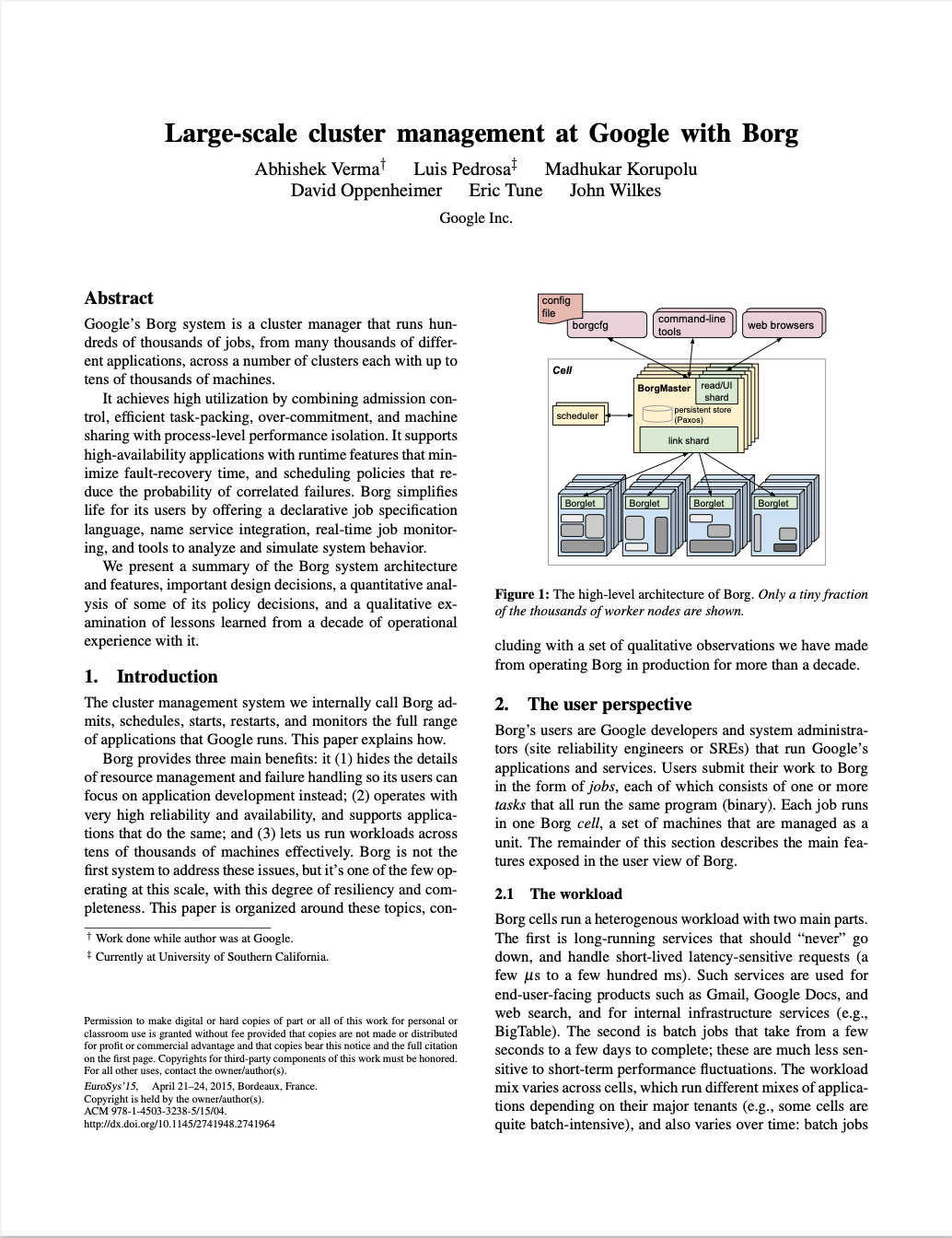 “Give me at least 1 of each of these app services in their own docker containers, and if the load gets above a threshold, spin up more of them”
Suggestions
Some other customer’s service
Cache
Friends list
Newsfeed
Suggestions
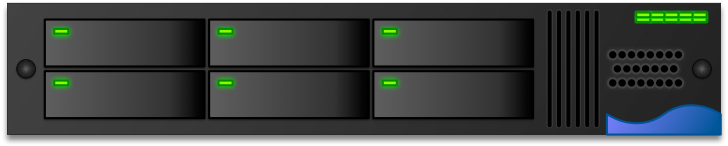 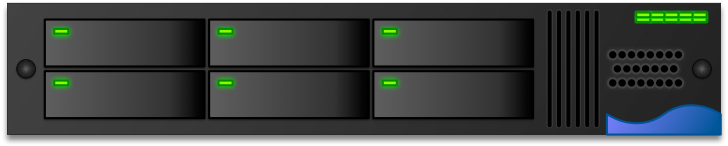 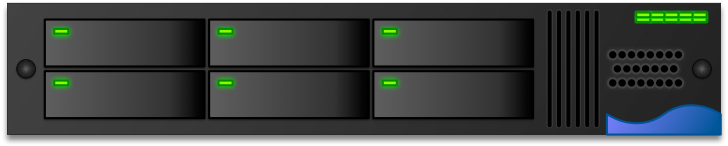 Managed by Kubernetes
https://research.google/pubs/pub43438/
[Speaker Notes: Kubernetes came out of Google, original internal system was called “Borg”

… Usually these kinds of complex services are not configured by everyday software engineers - there is a lot of very particular knowledge that you need to have. It’s certainly a LOT easier to set up a system like this with Kubernetes than by hand.

Container scheduling systems like Kubernetes are also generally what is used to manage fleets of the Continuous Integration Builders that we saw in the last lesson.]
Multi-Tenancy
Platform-as-a-service: What if we don’t care about the infrastructure?
I have React, I have ExpressJS, I have Cloud, can I please just have a working app?
Bill per second
Auto deploy
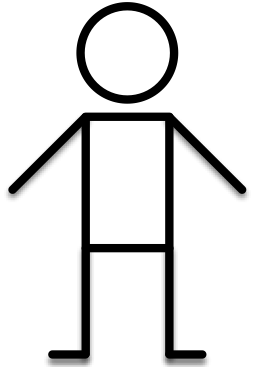 Continuous IntegrationServer
Platform Provider
Heroku
Netlify
[Speaker Notes: For most projects where you DON’T have an engineer whose job it is to set up stuff like that, though, you might be more interested in a different kind of arrangement, where you can pay an infrastructure company who works at a different level of abstraction.

For example, we might look to platform-as-a-service provider “Heroku” to handle deploying our expressJS app, and “netlify” to handle deploying our React app. These systems both provide abstractions to us at the level of “apps” to deploy, not physical resources to use (no need to even know about docker, VMs, etc), and conveniently bill by the second for usage.

These platforms are great if you don’t want to learn the underlying technologies, but note that these companies make their entire business margin on that service – so you will be paying more than hosting this directly using some container-based system. For the next few minutes, we will talk about Heroku and Netlify as example platforms-as-a-service, but note that there are quite a few other competitors in this space, too.]
Heroku’s Amazon EC2 VM
Heroku’s Amazon EC2 VM
Heroku’s Amazon EC2 VM
Platform-as-a-Service: Covey.Town Deployment
Covey.Town Towns Service
Other customer
Other customer
Heroku
Covey.Town Towns Service
Covey.Town Towns Service
Heroku’s Load Balancer
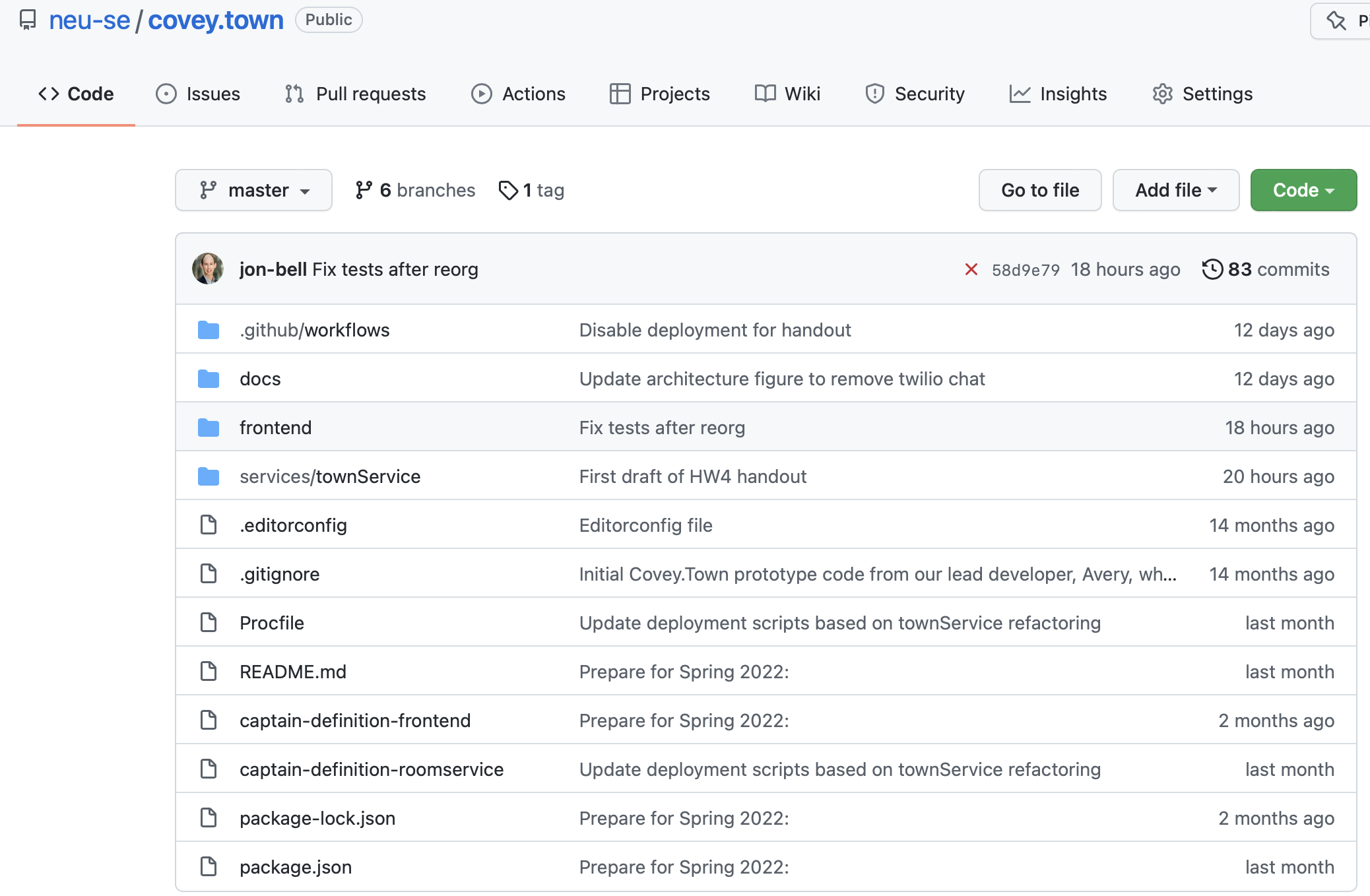 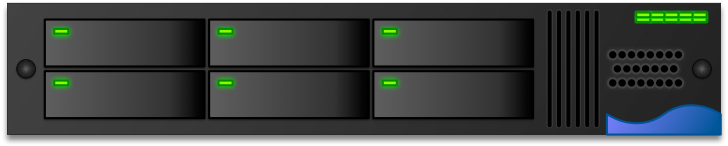 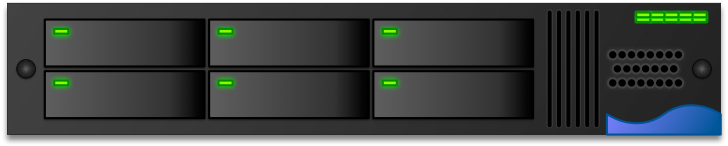 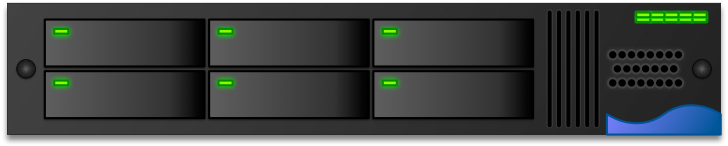 My project runswith NodeJS
After running npm install,run this to make a server
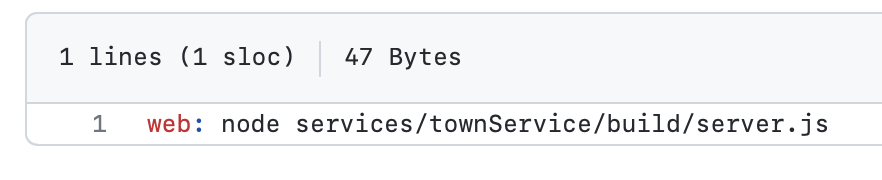 [Speaker Notes: Let’s see how we use Heroku to auto-deploy the covey.town townservice.

Heroku uses a file called “Procfile” to configure the process it should use to deploy a project. In our Procfile, we tell Heroku that our project runs using NodeJS with the “web” prefix, and then we tell it that it should run our service by invoking the command “node ….”. After creating a Heroku account and connecting our repository to Heroku, we’re ready to start deploying.

(Click). Heroku provides a load balancing service that routes requests from end-users to our deployed service, which they run in a container on some shared VM – Heroku is simply reselling Amazon EC2 services, but providing the service of automating this deployment model. The load balancer is there because Heroku lets you automatically scale up and down your service by (click) adding more running instances of your service, which it will then distribute requests to. 

Of course, it is also possible to set up a comparable system yourself using open source components that you maintain. In practice, to reduce costs, we also deploy Covey.Town using a tool called “CapRover” that largely replicates Heroku’s deployment model, but runs on university hardware that we don’t need to pay per-second to utilize. These deployments are configured in the “captain-definition” files.]
Netlify’s Builder (Proprietary)
Netlify’s Content Delivery Network (Proprietary)
Europe
Platform-as-a-Service: Covey.Town Deployment
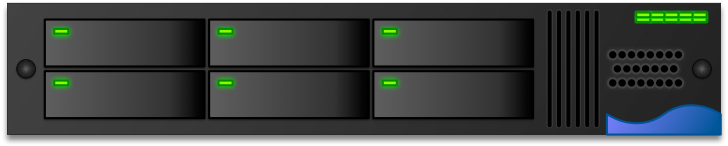 N America
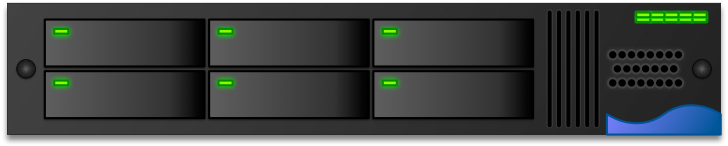 Netlify
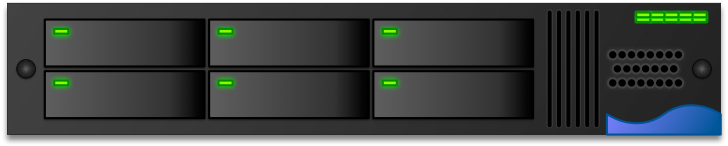 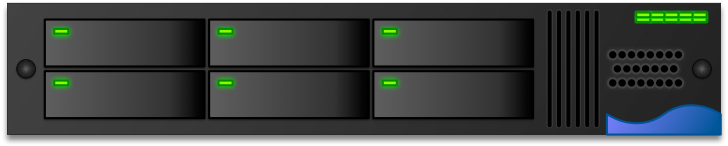 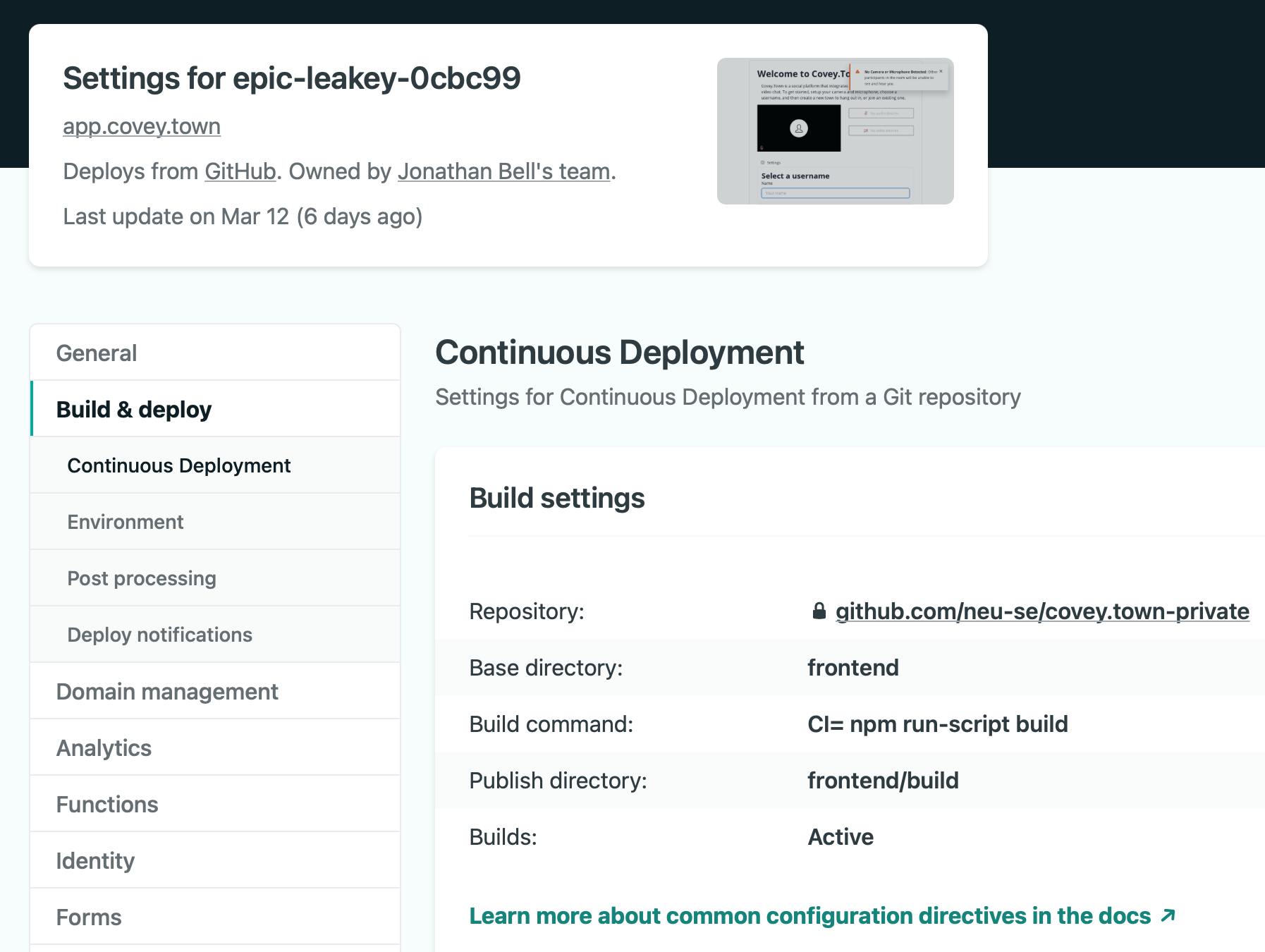 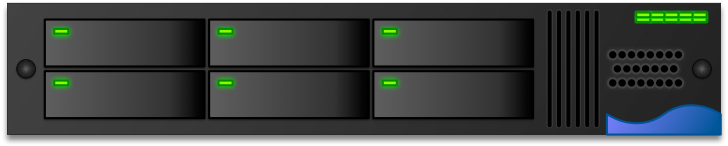 S America
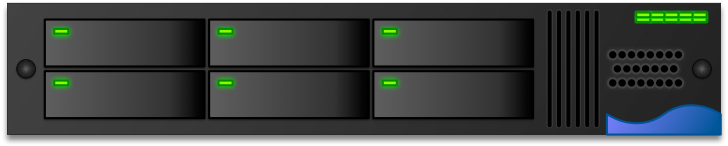 Asia
Africa
Run this command
to build my site
[Speaker Notes: Unlike Heroku, which focuses on running your apps in the cloud – abstracting the mess of docker containers that run our apps, Netlify is a platform-as-a-service that focuses on distributing static websites – like the frontend to Covey.Town, or the course website. 

In this kind of platform model, we connect our repository to Netlify and specify the command to run to build our site.

Then, Netlify’s proprietary builder infrastructure clones our repository, runs the command to build the site and then copies the generated files to its global content delivery network. Since our content is static (doesn’t need to run on servers, just get accessed by clients talking to those servers), it is easy for Netlify to design some proprietary platform for copying that content all over the world, so that it can be quickly accessed by users everywhere.]
Computing Infrastructure
Choosing an abstraction for your application
Centralization vs customization: “machines as cattle vs machines as pets”
How do we manage state?
What is our expected scale?
How much management overhead do we want to take on?
[Speaker Notes: Lock-in: Apps will be written based on what’s available. Do you keep state locally? Do you tweak particular VM images? Also, will eventually create big ecosystem of helper services: logging, monitoring ,debugging ,alerting, visualization, on-the-fly analyses and more.
Cattle vs pets: do we mind if the machine we are running on disappears (due to some underlying hardware fault)? Maybe we want it to be auto-migrated somewhere else that it can run safely
State: do we need to store things on each machine running our app? If so, can’t do serverlessScale: Can’t scale to 0 unless using serverless, b/c startup time is too high 
Management overhead: do we spin up the machines, or do we not even know/care about them?]
Computing Infrastructure
Summary of the options
Deploy VMs: Greatest degree of control, greatest cost, greatest latency
Deploy containers: Better resource utilization
Platform-as-a-service: Minimal degree of control, YMMV with cost